Abordagens integrativas para estudo de condições genéticas
Camila Martins, 2020                                                                BIO230-Genética e Evolução
O que é?

Um processo para determinar as sequências de bases nucleotídicas (A, C, G e T) de um fragmento de DNA.

Sequenciamento de Sanger

Sequenciamento de nova geração (NGS)
1.Sequenciamento de DNA
Sequenciamento de Sanger
Também conhecido como método de terminação de cadeia;

Criado por Alan Coulson e Frederick Sanger em 1977 

Equipamento de Sequenciamento automático baseado no método de Sanger (1986). Applied Biosystems

Excelente para pequenos fragmentos de DNA. 

Fragmentos de até ≈900 pares de bases.
Sequenciamento de Sanger
Terminadores de cadeia
Semelhante a nucleotídeos comuns
(“OpenStax CNX” n.d.)
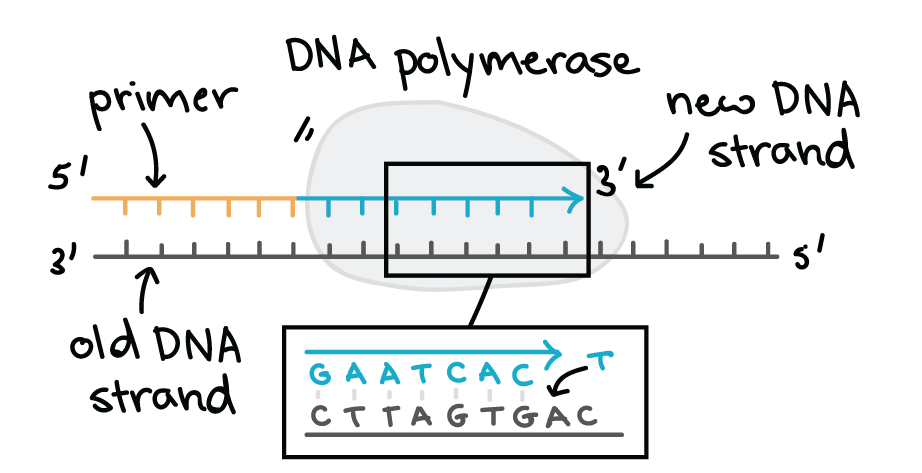 Sequenciamento de Sanger
dTTP
ddTTP
(Adaptado apartir de  Alberts, B., et.al. 2004. Molecular Biology of the Cell. )
Primer e DNA 
DNA Polimerase
ddNTPs com fluorocromos (moléculas fluorescentes)
dNTPs (dATP, dTTP, dCTP e dGTP)
Sequenciador de eletroforese capilar
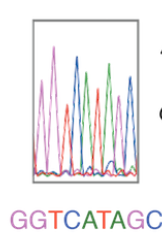 (Imagem adaptada a partir de  "Sanger sequencing," by Estevezj (CC BY-SA 3.0).)
Qualidade: Sequenciamento de Sanger
Leituras de alta qualidade
Leituras de qualidade ruim
Sem ambiguidade 
Sem ruído
Picos bem separados
Com ambiguidade (Ks, Ws, Ss, ....)
Bastante ruído
Picos com sobreposições
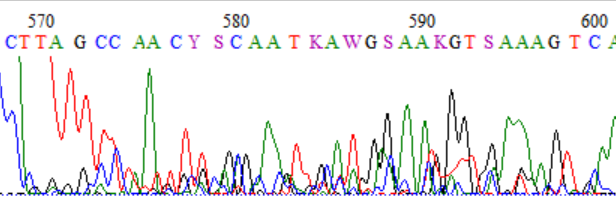 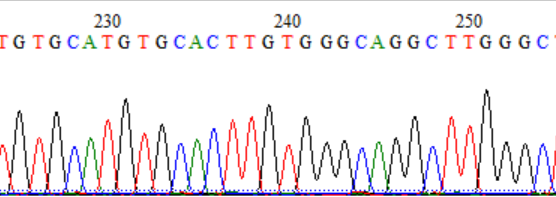 IUPAC: International Union of Pure and Applied Chemistry
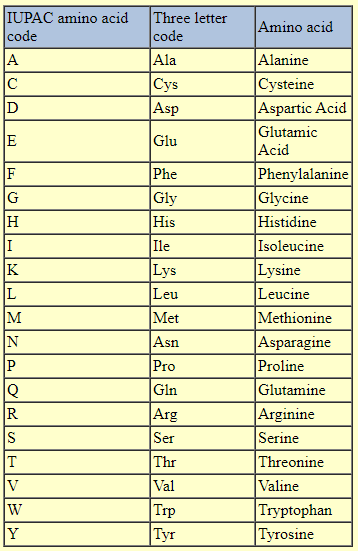 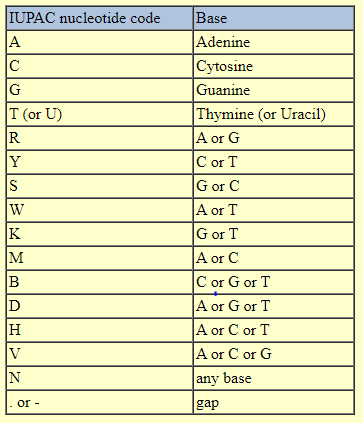 Sequenciamento de Sanger
(Stothard n.d.)
Sequenciamento de Nova Geração (NGS)
Sequenciamento Massivo Paralelo ou Next Generation-Sequencing

Sequenciamento de milhões de fragmentos de DNA     simultaneamente
Sequenciamento por síntese (Illumina)
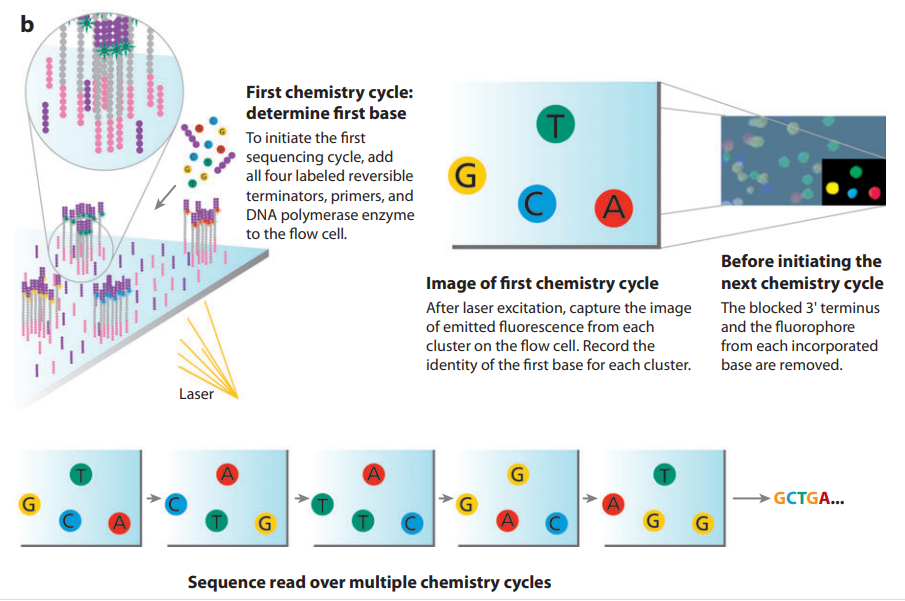 Assistam:
https://youtu.be/fCd6B5HRaZ8
(Adaptado a partir de (Mardis 2008) e Illumina Pub. No. 770-2012-008-B)
Multiplexing de biblioteca+ amostras  por corrida
(Illumina Pub. No. 770-2012-008-B)
Fluxograma da análise bioinformática do (NGS)
Nome da sequência
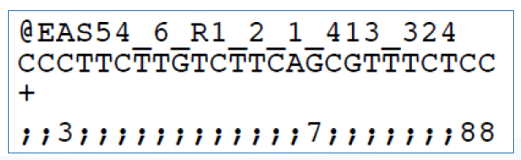 Plataforma HiSeq 2500 - Illumina
Sequência de bases
Qualidade
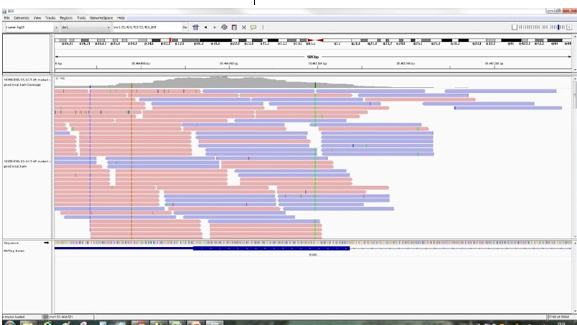 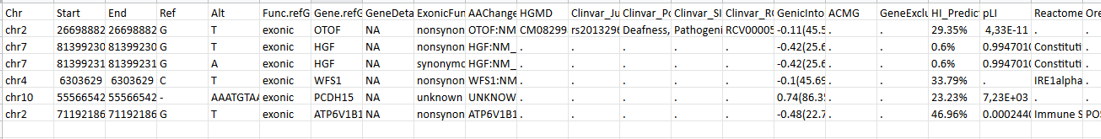 (Adaptado a partir de Cortini et al. 2017)
Formas diferentes de utilizar o NGS
O que é?

Mecanismo pelo qual mais de um mRNA maduro  pode ser formado a partir do mesmo gene.
2. Splicing Alternativo
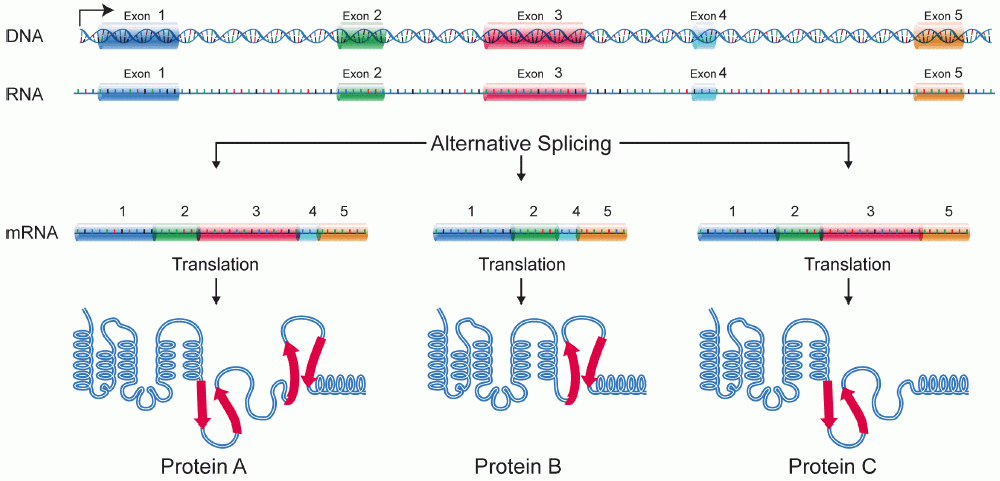 DNA
Pré-RNAm
RNAm
Proteínas com domínios diferentes
Modificado a partir de "DNA, alternative splicing" pelo National Human Genome Research Institute (public domain).
Splicing alternativo
(Splice variation )
3. Classificação de variantes (ACMG)American College of Medical GeneticsAssociation for Molecular Pathology
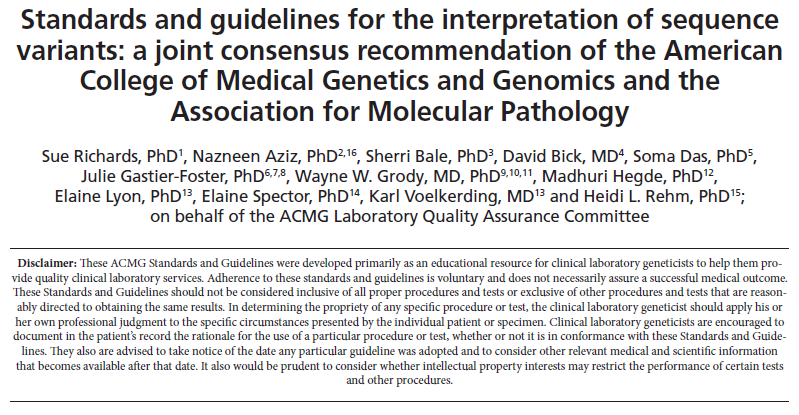 (Richards et al. 2015)
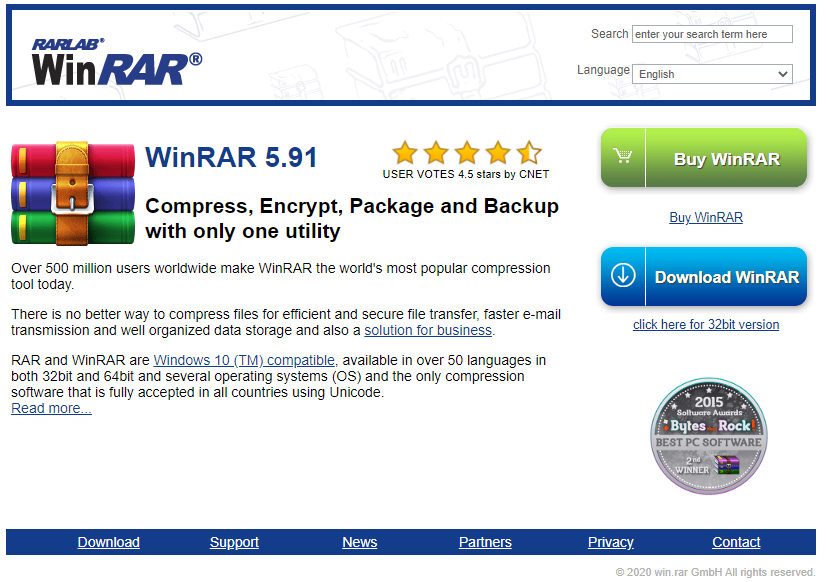 4. Descompactação do VCF  https://www.win-rar.com/start.html?&L=0
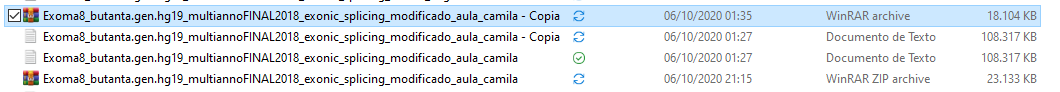 4. Descompactação do VCF  https://www.win-rar.com/start.html?&L=0
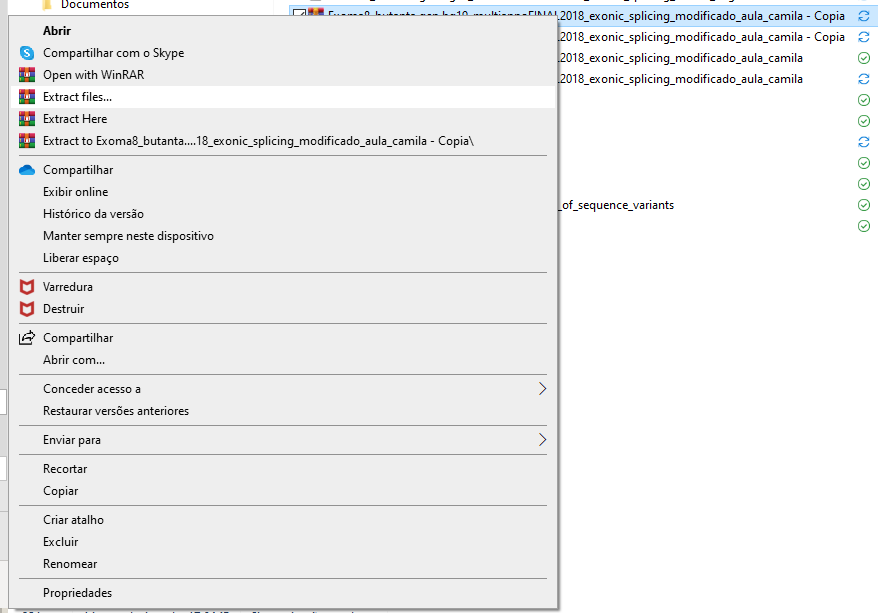 Referências
Cortini, Francesca, Barbara Marinelli, Angela Cecilia Pesatori, Manuela Seia, Agostino Seresini, Valentina Giannone, and Alessandra Bassotti. 2017. “Clinical Application of NGS Tools in the Diagnosis of Collagenopathies.” Exploratory Research and Hypothesis in Medicine 2 (3): 57–62

Mardis, Elaine R. 2008. “Next-Generation DNA Sequencing Methods.” Annual Review of Genomics and Human Genetics 9: 387–402.

“OpenStax CNX.” n.d. Accessed October 7, 2020. https://cnx.org/contents/GFy_h8cu@10.7:5l844Z38@7/Whole-Genome-Sequencing.

Illumina. “An introduction to Next-Generation Sequencing Technology”. Pub. No. 770-2012-008-B
Richards, Sue, Nazneen Aziz, Sherri Bale, David Bick, Soma Das, Julie Gastier-Foster, Wayne W. Grody, et al. 2015. “Standards and Guidelines for the Interpretation of Sequence Variants: A Joint Consensus Recommendation of the American College of Medical Genetics and Genomics and the Association for Molecular Pathology.” Genetics in Medicine: Official Journal of the American College of Medical Genetics 17 (5): 405–24.
Stothard, Paul. n.d. “IUPAC Codes.” Accessed October 7, 2020. https://www.bioinformatics.org/sms/iupac.html.
Alberts, B.; et al. Biologia molecular da célula, 4ª edição, Artmed Editora, Porto Alegre – RS, 2004
“Splice Variation.” n.d. Accessed October 7, 2020. http://nanoporetech.com/applications/investigation/splice-variation.